Predpoklady reliéfu doliny Šútovského potoka pre vznik lavín
Autor: Patrik Babiš
Vedúci bakalárskej práce: Ing. Mgr. Jozef Richnavský
Ciele projektu
využitie nástrojov GIS na identifikáciu potenciálnych lavínových odtrhov
modelovanie, simulácia a predikcia lavínových dráh a dosahov
možnosť využiť získané výsledky v praxi pri lavínovej prevencii
vytvoriť podklady pre zníženie lavínového rizika
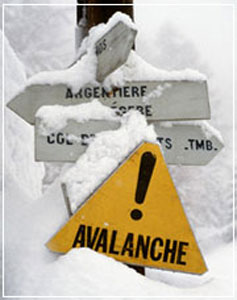 Výber záujmového územia
ako záujmové územie bola zvolená dolina Šútovského potoka v Krivánskej časti Malej Fatry
začiatok doliny medzi vrcholmi Stoh a Poludňový Grúň
svahy vrcholov poskytujú takmer ideálne podmienky pre vznik lavín
za posledné 2 roky 2 lavíny s tragickými následkami
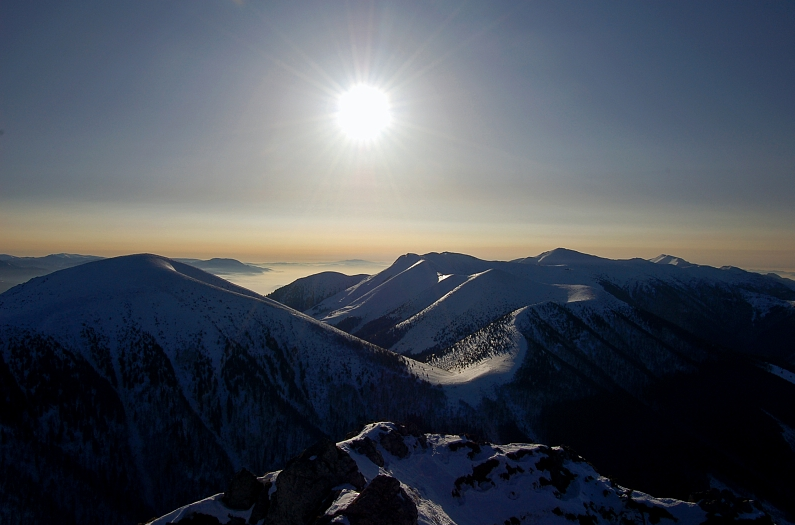 Šútovská dolina zo severu
Výber záujmového územia
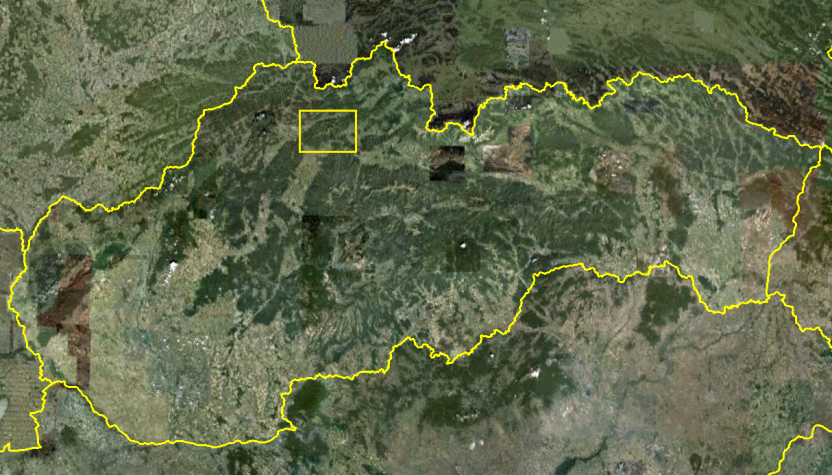 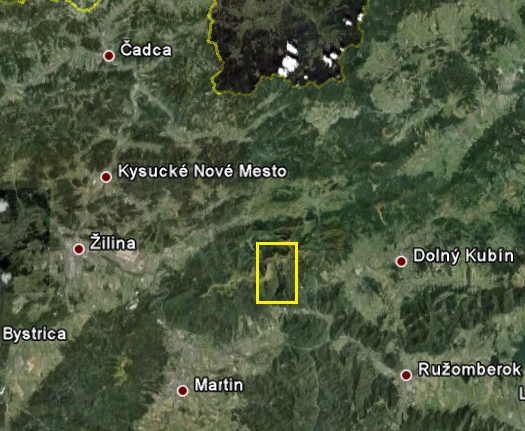 zdroj: Google Earth
Výber záujmového územia
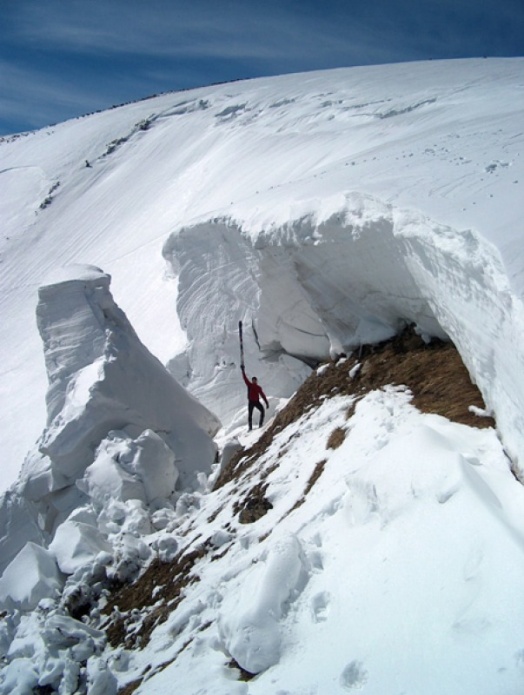 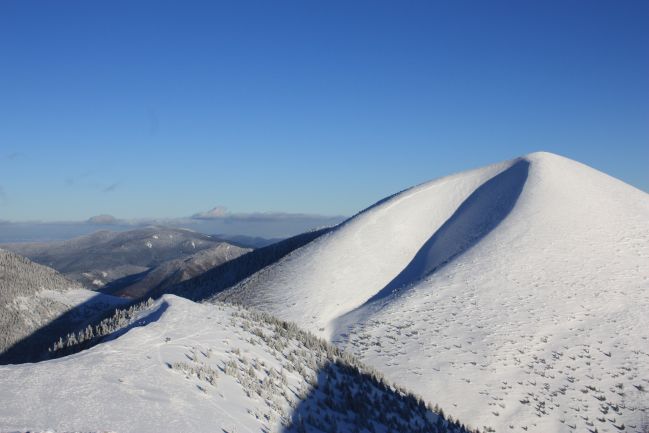 vrchol Stoh
extrémna  základová lavína - Stoh
Harmonogram prác
1. Oboznámenie sa s problematikou mapovania lavínového rizika.
2. Výber záujmového územia.
3. Popis charakteru reliéfu záujmového územia.
4. Oboznámenie sa so spôsobmi určovania potenciálnych odtrhových zón.
5. Využitie nástrojov GIS na získanie potrebných vstupných dát do modelu.
6. Identifikácia potenciálnych odtrhových zón na základe vybraných vlastností
    reliéfu.
7. Modelovanie lavínovej dráhy a lavínového dosahu vybranej potenciálnej
    lavíny prostredníctvom dynamických modelov (RAMMS)
Lavína ako prírodný živel
náhly zosun snehovej pokrývky zo svahu, spôsobený narušením rovnovážnych síl v jednotlivých vrstvách snehu
ohrozuje sídla, dopravnú infraštruktúru, prírodné zdroje a v neposlednom rade ľudské životy
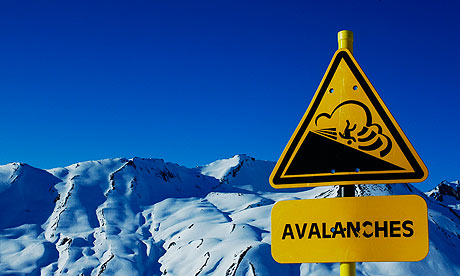 Faktory lavínového rizika
Rôzna klasifikácia
Biskupič vymedzuje dynamické faktory (meteorologické faktory a vlastnosti snehovej pokrývky) a statické faktory (topografické faktory)
Podľa Lizucha je možné vyčleniť 3 hlavné skupiny:
Topografické faktory (orientácia, sklon, tvar a povrch terénu, nadmorská výška)
Meteorologické faktory (vietor, teplota vzduchu, dážď, slnečné žiarenie)
Zloženie snehovej pokrývky (nový sneh, celková výška snehu, vlhkosť snehu a pod.)
Modelovanie lavínového rizika
identifikácia odtrhových zón
modelovanie lavínových dráh
modelovanie lavínových dosahov
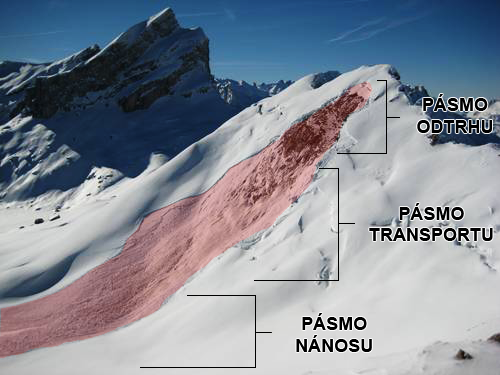 Vstupné dáta
Digitálny výškový model
       - zhotovený z vrstevníc získaných z mapy 1:10000
         - ekvidištanta – 5 m
Parametre odvodené z DEM
       - sklon, nadmorská výška, orientácia svahu,         	 horizontálne a vertikálne zakrivenie 
Vrstva vegetačného krytu
Príprava digitálneho výškového modelu
Zdroj – 6 mapových listov ZM 1:10000
Využitie nadstavby ArcScan pre ArcGIS – automatická vektorizácia vrstevníc
Vznik problémov – v dôsledku chybného naskenovania mapových listov
Oprava vzniknutých chýb
Príprava digitálneho výškového modelu
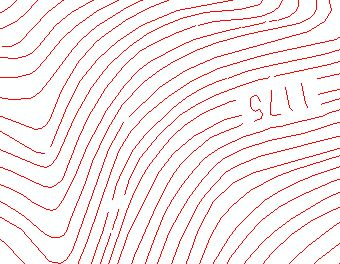 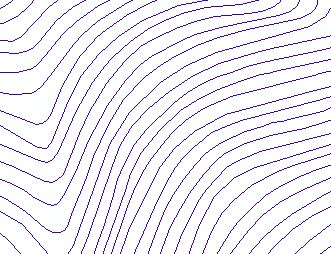 Vrstevnice v rastrovej 
podobe
Výsledok automatickej 
vektorizácie
Vrstevnice po oprave
Vrstva vegetačného krytu
Dátové vrstvy CORINE Land Cover príliš všeobecné
Potreba ručnej digitalizácie a vytvorenie vrstvy krajinnej štruktúry z ortofoto
Potrebné kategórie: les, riedky les, kosodrevina, lúky...
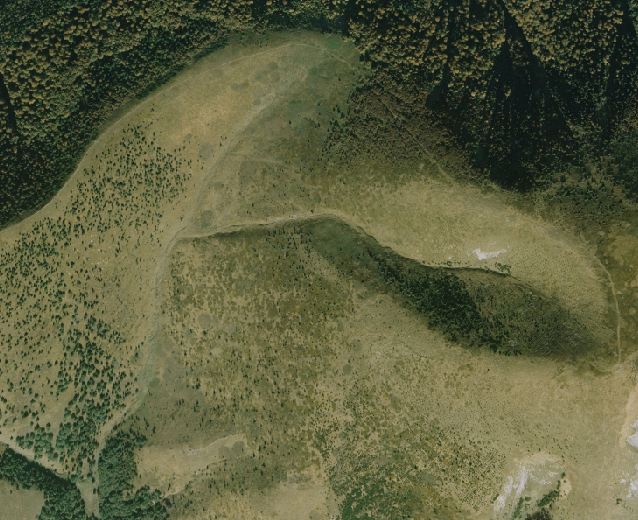 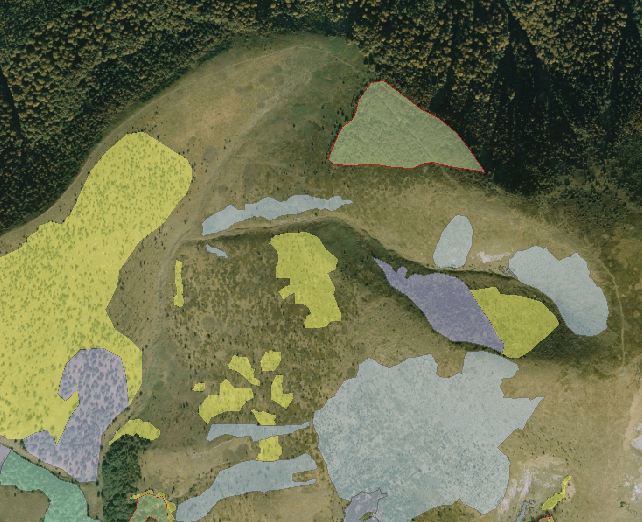 Modelovanie odtrhových zón
Av = (Al + Ex + Fx + Fy) * S * Rg

kde:
Av  - výsledná hrozba vzniku lavíny	Fy - faktor vertikálnej krivosti
Al - faktor nadmorskej výšky		S - faktor sklonu reliéfu
Ex - faktor orientácie reliéfu		Rg - faktor drsnosti povrchu
Fx - faktor horizontálnej krivosti
Modelovanie odtrhových zón
Potrebná reklasifikácia jednotlivých faktorov pred samotným výpočtom
Priradenie najväčšej váhy najviac rizikovým hodnotám
Hodnoty v rozmedzí 0 až 2
Podľa databázy strediska lavínovej prevencie (orientácia, nadmorská výška)
Reklasifikácia faktorov
Postup výpočtu lavínového ohrozenia
Výpočet odtrhových zón
Z upravených vrstiev pomocou nástroja Map Algebra v prostredí ArcGIS
Reklasifikácia výsledných hodnôt a vizualizácia




Na záver vytvorenie mapy lavínového ohrozenia v porovnaní s lavínovým katastrom
Zhodnotenie výsledkov
Väčšina rizikových miest sa zhoduje so záznamami lavínového katastra
Rizikové miesta, ktoré sa nezhodujú s lavínovým katastrom môžu slúžiť pri prevencií v danej oblasti
Modelovanie dráh a dosahov lavín
Pre komplexné riešenie lavínovej problematiky s využitím dynamických modelov
Výsledok modelovania odtrhových zón vstupom pre modelovanie dráh a dosahov
Potrebná vektorizácia výslednej vrstvy a zvolenie polygónu odtrhu
Využitie dynamického modelu RAMMS
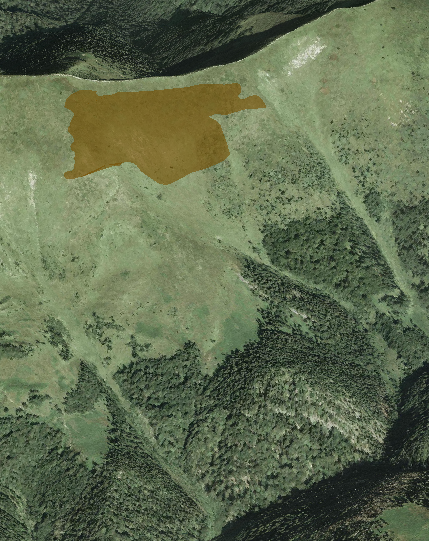 RAMMS (Rapid Mass MovementS)
Vyvinutý doborníkmi vo WSL Institute – SLF v Davose
Nástroj určený pre numerické simulácie
Nástroj  umožňujúci určiť dosah lavín, rýchlosť prúdenia snehu, jeho množstvo a vyvinutý tlak
Možnosť simulácie pohybu lavín a predikcie rizika s návrhom protiopatrení
Komerčný software
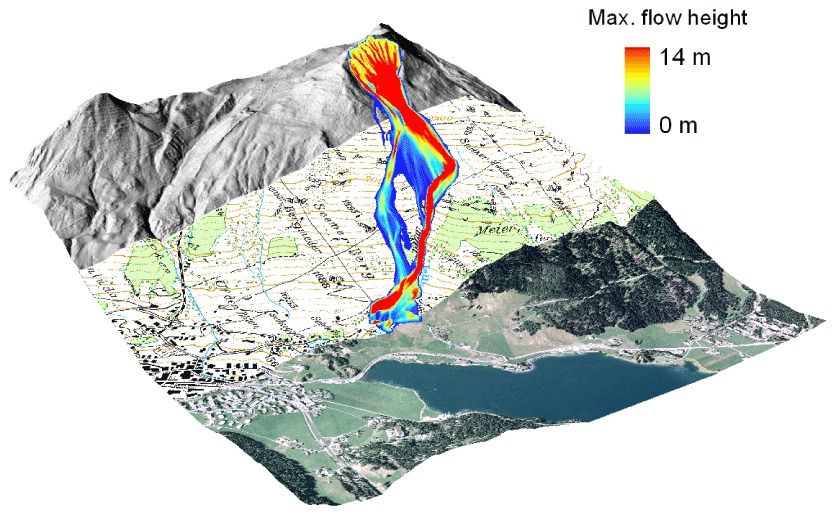 Vstupné dáta modelu
Digitálny výškový model (DEM)
Vrstva lesného porastu (nie je povinná)
Frikčné parametre
Informácie o odtrhu (polygón odtrhu – Predná Úboč, výška odtrhu: 1,2 m, hustota snehu: 300 kg/m3
Globálne parametre a parametre výpočtu (perióda: 100 rokov a stredná objemová kategória)
Výsledky simulácie v modeli RAMMS
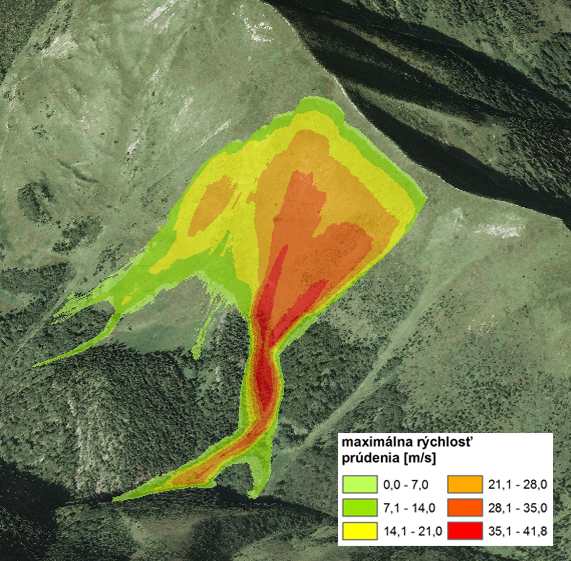 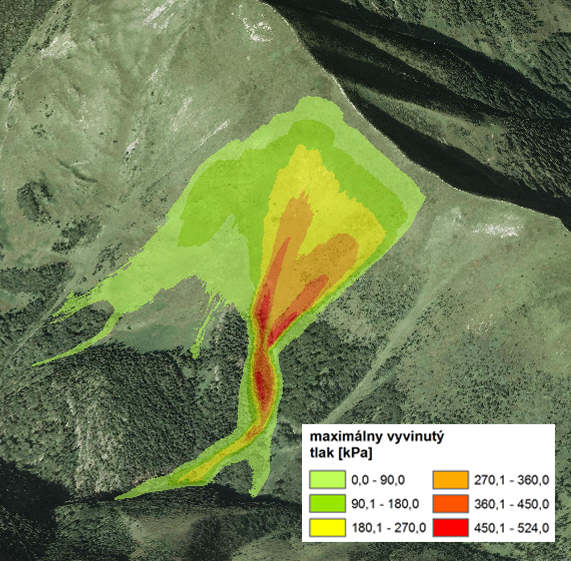 Výsledky simulácie v modeli RAMMS
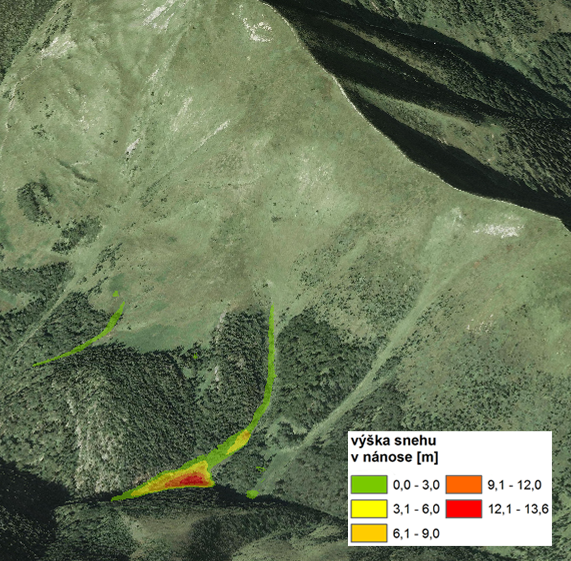 Výsledky simulácie v modeli RAMMS
Rýchlosť prúdenia
Vyvinutý tlak
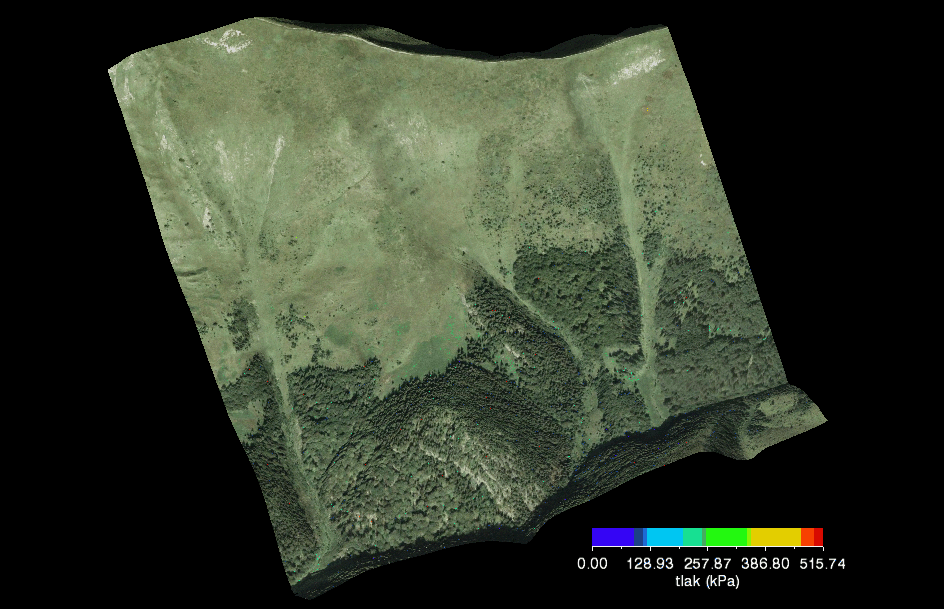 Výsledky simulácie v modeli RAMMS
Výška snehu v priebehu zosuvu
Použité zdroje
BISKUPIČ, Marek. Modelovanie dosahu lavín s použitím GIS. Praha, 2008. 98 s. Diplomová práce. Karlova univerzita, Přírodovedecká fakulta, Ústav pro životní prostředí.
CHRISTEN, Marc, et al. RAMMS User manual v 1.01 : A modeling system for snow-avalanches in research and practice [online]. Davos, Švajčiarsko : WSL Institute for Snow and Avalanche Research SLF, marec 2010 [cit. 2010-08-30]. Dostupné z WWW: <http://ramms.slf.ch/ramms/downloads/rammsmanual.pdf>. 
LIZUCH, Milan . ABC lavín. [s.l.] : Horský internetový klub, 2009. 78 s. ISBN 978-80-970269-5-0.
MILAN, Ladislav.  Lavíny v horstvách Slovenska. Prvé vydanie. Bratislava : VEDA (Slovenská akadémia vied), 2006. 152 s. ISBN 80-224-0894-8.
RICHNAVSKÝ, Jozef. Predpoklad reliéfu vybraných regiónov Moravsko-sliezskych Beskýd pre výskyt lavín, 2010. 23 s. Semestrálna práca. VŠB – TU Ostrava
www.laviny.sk
www.slf.ch
Ďakujem za pozornosť...
Patrik Babiš
Institut geoinformatiky
VŠB – TU Ostrava
bab169@vsb.cz